Bursa Büyükşehir Belediyesi Desteği ve
Türkiye Dağcılık Federasyonu Katkılarıyla

11 Aralık Dünya Dağ Günü Kapsamında
Türkiye’de 
Bir İlk
Türkiye’de 
Bir İlk
Sürdürülebilir Uludağ için Atıksız Zirve
NOKTA DAĞCILIK SPOR KULÜBÜ
11-12 Aralık 2021
Federasyon Başkanımız Prof.Dr. Ersan Başar’ın Katılımları ile:
Uludağ Büyük Zirve Tırmanışı
Emin Ali Kalcıoğlu 
 ‘’Dağlar Sevdamsın Nego’’ 
Kitabı İmza Günü
Ödüllü Dağ Fotoğrafları Sergisi
‘’Sıfır Atık Yaşam ve 
Sıfır Atık Zirve’’ ile
 İlgili Bilgilendirme
‘’Sürdürülebilir  Sıfır Atık  
Doğada Yaşam’’ 
Üzerine Söyleşi
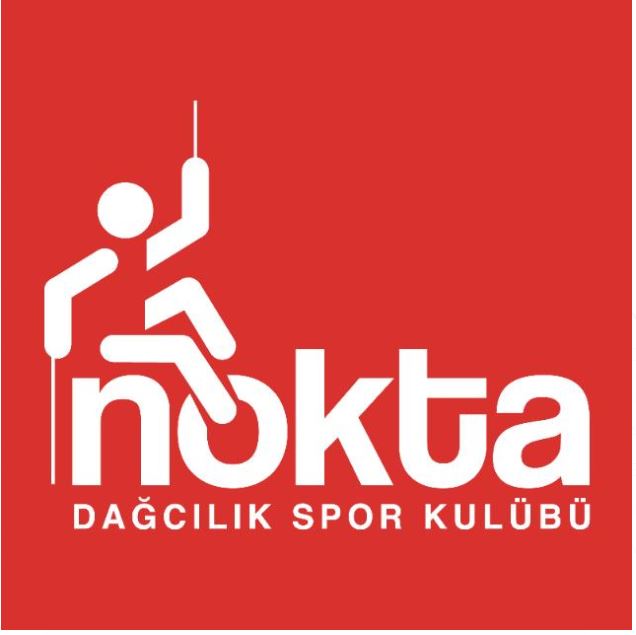 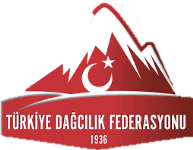 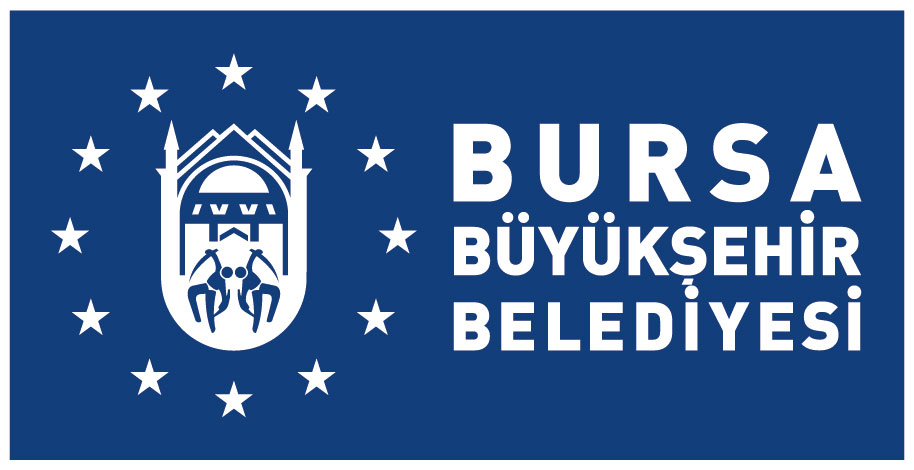 11 Aralık Dünya dağ günü kutlamaları çerçevesinde
SÜRDÜRÜLEBİLİR DAĞCILIK